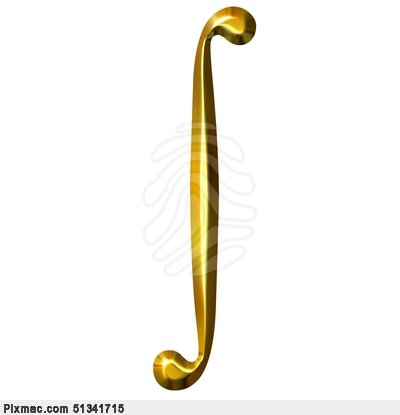 Практичне застосування інтегралів в економіці. Прикладні задачі.
Підготувала
учениця 11-а класу
Кошина Анна
Практичний додаток інтеграла
Традиційно практичний додаток інтеграла ілюструється обчисленням площ різних фігур, знаходженням обсягів геометричних тіл і деяких додатків у фізиці й техніці. Однак роль інтеграла в моделюванні економічних процесів не розглядається. Разом з тим, інтегральне вирахування має багатий математичний апарат для моделювання й дослідження процесів, що відбуваються в економіці.
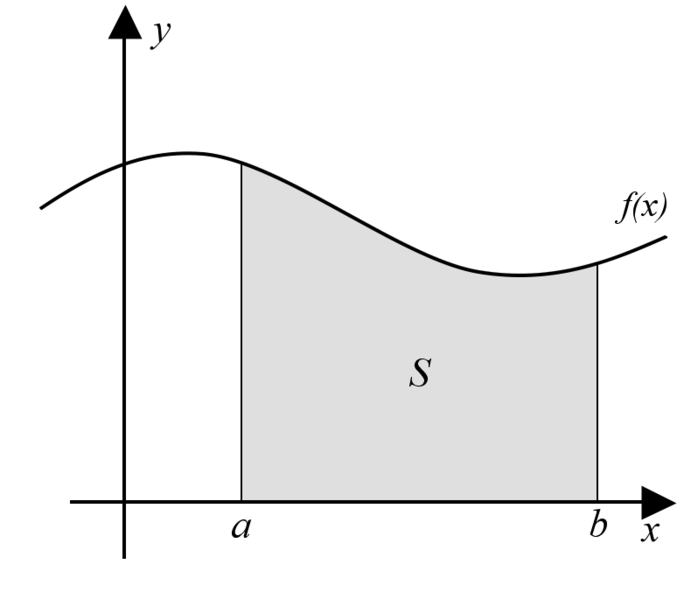 Попит та пропозиція
Пропозиція на даний товар - сформована на певний момент часу залежність між ціною товару й кількістю товару, пропонованого до продажу.
Попит на даний товар - сформована на певний момент часу залежність між ціною товару й обсягом його покупки.
Чим більша ціна, тим більша пропозиція.
Чим більша ціна, тим менший попит.
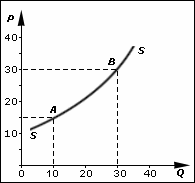 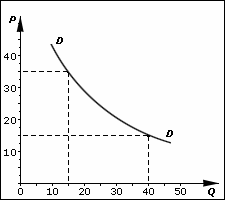 Відзначимо, що економісти порахували зручним зображувати аргумент (ціну) по осі ординат, а залежна змінну (кількість товару) по осі абсцис. Тому графіки функцій попиту та пропозиції виглядають у такий спосіб .
Ринкова рівновага
І, нарешті, уведемо ще одне поняття, що грає більшу роль у мо-делюванні економічних процесів - ринкова рівновага. Стан рівноваги характеризують такі ціна й кількість, при яких обсяг попиту збігається з величиною пропозиції, а графічно ринкова рівновага зображується точкою перетинання кривих попиту та пропозиції.
P 
(ціна)
D – пропозиція 
S – попит
P* – рівноважна ціна 
Q* – рівноважна кількість
E*(P*;Q*) – точка рівноваги
D
S
E*
P*
Надалі для зручності аналізу ми будемо розглядати не залеж-ність Q = f(P), а зворотні функції попиту та пропозиції, що характеризу-ють залежність P = f(Q), тоді аргумент і значення функції графічно будуть зображуватися звичним для нас образом.
Q*
Q (к-ть)
Споживчий надлишок
Кожен споживач визначає для себе граничну максимальну суму грошей, яку він міг би заплатити за товар згідно зі своєю оцінкою його граничної корисності. Ця готовність платити є показником сприйняття цінності товару споживачем. 
	Споживчий надлишок – це різниця між максимальною сумою, яку споживач був готовий заплатити за кількість товару, на яку він пред’являє попит, і фактично заплаченою сумою.
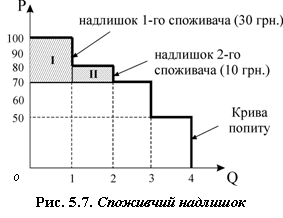 Визначення споживчого надлишку
Перейдемо тепер до розгляду додатків інтегрального аналізу для визначення споживчого надлишку. Для цього зобразимо на графіку зворотну функцію попиту P = f(Q). Допустимо, що ринкова рівновага встановилася в точці E*(q*; p*) (крива пропозиції на графіку відсутній для зручності подальшого аналізу).
	 Якщо покупець здобуває товар у кількості Q* за рівноважною ціною P*, то очевидно, що загальні витрати на покупку такого товару складуть P*Q*, що дорівнює площі заштрихованої фігури A.
P
D
E*(Q*; P*)
P*
A
Q*
Q
Визначення споживчого надлишку
Але припустимо тепер, що товар у кількості Q* продається продавцями не відразу, а надходить на ринок невеликими партіями Q. Саме таке допущення разом із припущенням про безперервність функції попиту та пропозиції є основним при висновку формули для розрахунку споживчого надлишку. Відзначимо, що дане допущення цілком виправдане, тому що така схема реалізації товару досить поширена на практиці й випливає з мети продавця підтримувати ціну на товар якнайвище.
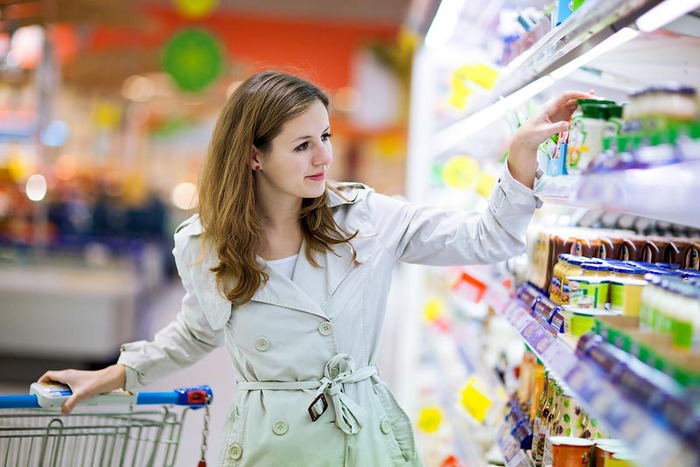 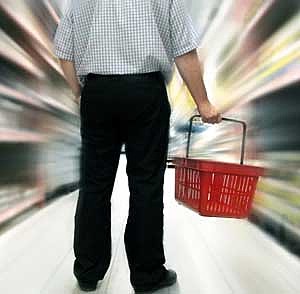 Визначення споживчого надлишку
Тоді одержимо, що спочатку пропонується товар у кількості Q1=Q, що продається за ціною P1 = f(Q1). Тому що по припущенню величина Q мала, то можна вважати, що вся перша партія товару реалізується за ціною P1, при цьому витрати покупця на покупку такої кількості товару складуть P1 Q, що відповідає площі заштрихованого прямокутника S1.
P
f(Q1)
P1
f(Q2)
P2
S1
S2
Pn=P*
f(Qn) f(Q*)=P*
Sn
∆Q
∆Q
∆Q
Q2
Q
Q1
Qn-1
Qn=Q*
Визначення споживчого надлишку
Далі на ринок надходить друга партія товару в тій же кількості, що продається за ціною

P2 = f(Q2), де Q2 = Q1+Q

– загальна кількість реалізованої продукції, а витрати покупця на покупку другої партії складуть P2Q, що відповідає площі прямокутника S2.
	Продовжимо процес доти, поки не дійдемо до рівноважної кількості товару Q* = Qn. Тоді стає ясно, якою повинна бути величина Q для того, щоб процес продажу товару закінчився в крапці Q*:




	У результаті одержимо, що ціна n-й партії товару Pn = f(Qn) = f(Q*) = P*, а витрати споживачів на покупку цієї останньої партії товару складуть PnQ, або площа прямокутника Sn.
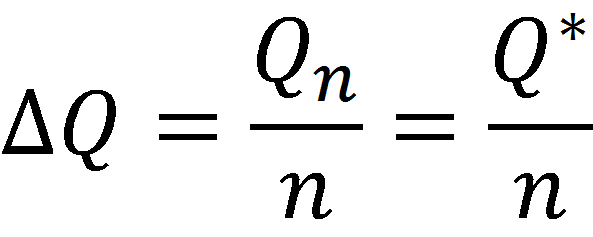 Визначення споживчого надлишку
Таким чином, ми одержимо, що сумарні витрати споживачів при покупці товару дрібними партіями Q рівні Q.
P1∆Q + P2∆Q + …+ Pn∆Q = 
= f(Q1)∆Q + f(Q2)∆Q +…+ f(Qn)∆Q = 
= S1 + S2 +…+ Sn
Тому що величина Q дуже мала, а функція f(Q) безперервна, тих містимо, що   S1 + S2 +…+ Sn приблизно дорівнює площі фігури B, що, як відомо, при малих збільшеннях аргументу Q дорівнює певному інтегралу від зворотної функції попиту при зміні аргументу від 0 до Q*, тобто в підсумку одержимо, що
P
D
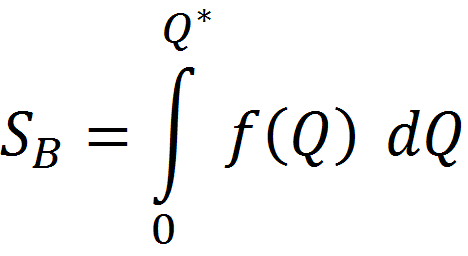 E*(Q*; P*)
P*
B
Q*
Q
Визначення споживчого надлишку
Згадавши, що кожна точка на кривій попиту показує, яку суму споживач готовий заплатити за покупку додаткової одиниці продукту, одержимо, що площа фігури B відповідає загальній грошовій сумі, що споживач готовий витратити на покупку Q* одиниць товару. Тоді
SВ - SА = SCS 
 – споживчий надлишок при покупці даного товару - перевищення загальної вартості, що споживач готовий сплатити за всі одиниці товару, над його реальними витратами на їхнє придбання.
P
P
P
D
D
D
E*(Q*; P*)
E*(Q*; P*)
E*(Q*; P*)
CS
P*
P*
P*
A
B
Q*
Q*
Q*
Q
Q
Q
Визначення споживчого надлишку
Таким чином, споживчий надлишок можна порахувати за наступною формулою
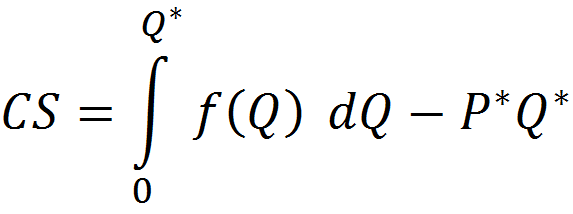 CS – споживчий надлишок 
f(Q) – функція попиту
P* – рівноважна ціна 
Q* – рівноважна кількість
Задача
Відомо, що попит на деякий товар задається функцією P = 4 - Q2, де q - кількість товару (у шт.), p - ціна одиниці товару, а рівновага на ринку даного товару досягається при P* = Q* = 1. Визначите споживчий надлишок.

Дано:
PD = 4 - Q2
P* = Q* = 1
(Q - кількість товару (у шт.), 
P - ціна одиниці товару)
Знайти:
CS (споживчий надлишок)
Ринкова рівновага
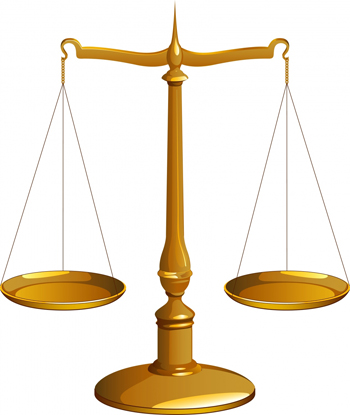 Попит
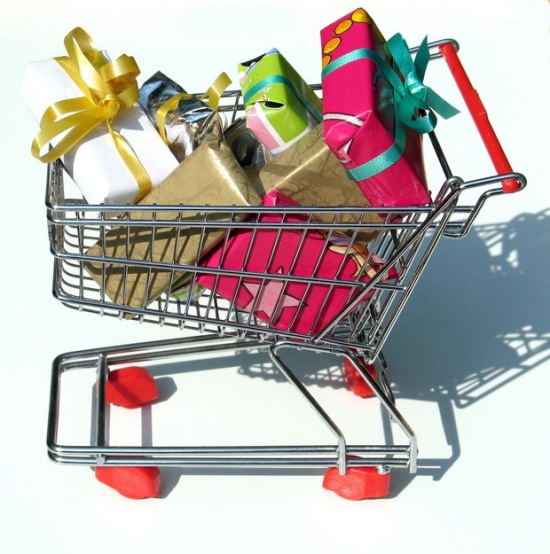 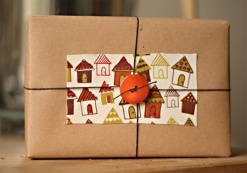 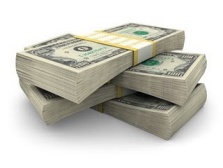 P*
Q*
PD = 4 - Q2
= 1
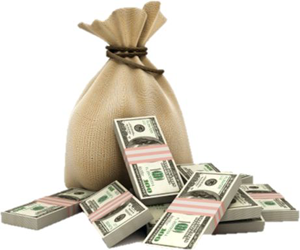 Споживчий надлишок - ?
Розв’язання
За виведеною формулою визначення споживчого надлишку маємо:
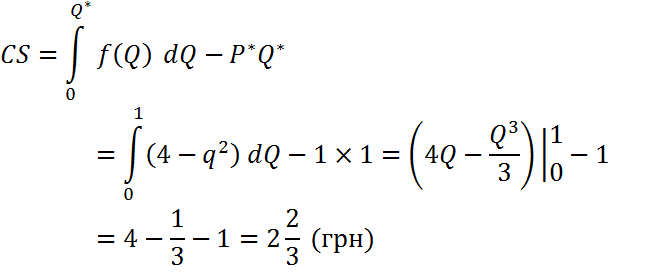 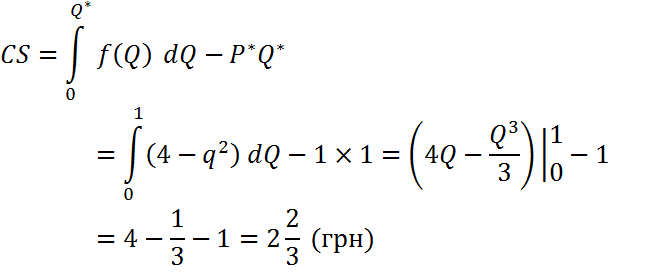 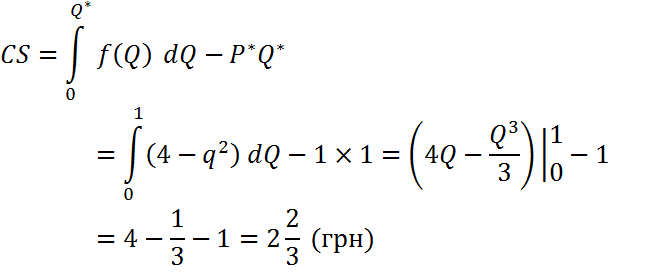 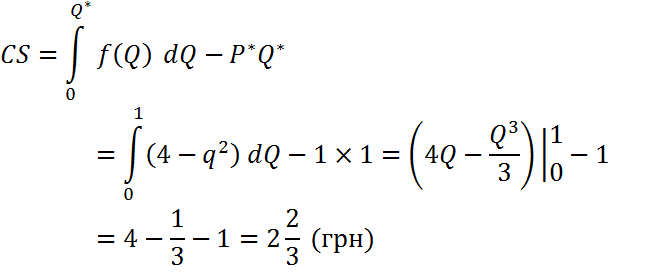 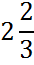 Отже, за даний товар споживачі готові заплатити на           грн. більше за реальні витрати на його придбання.
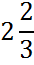 Відповідь: CS =      грн.
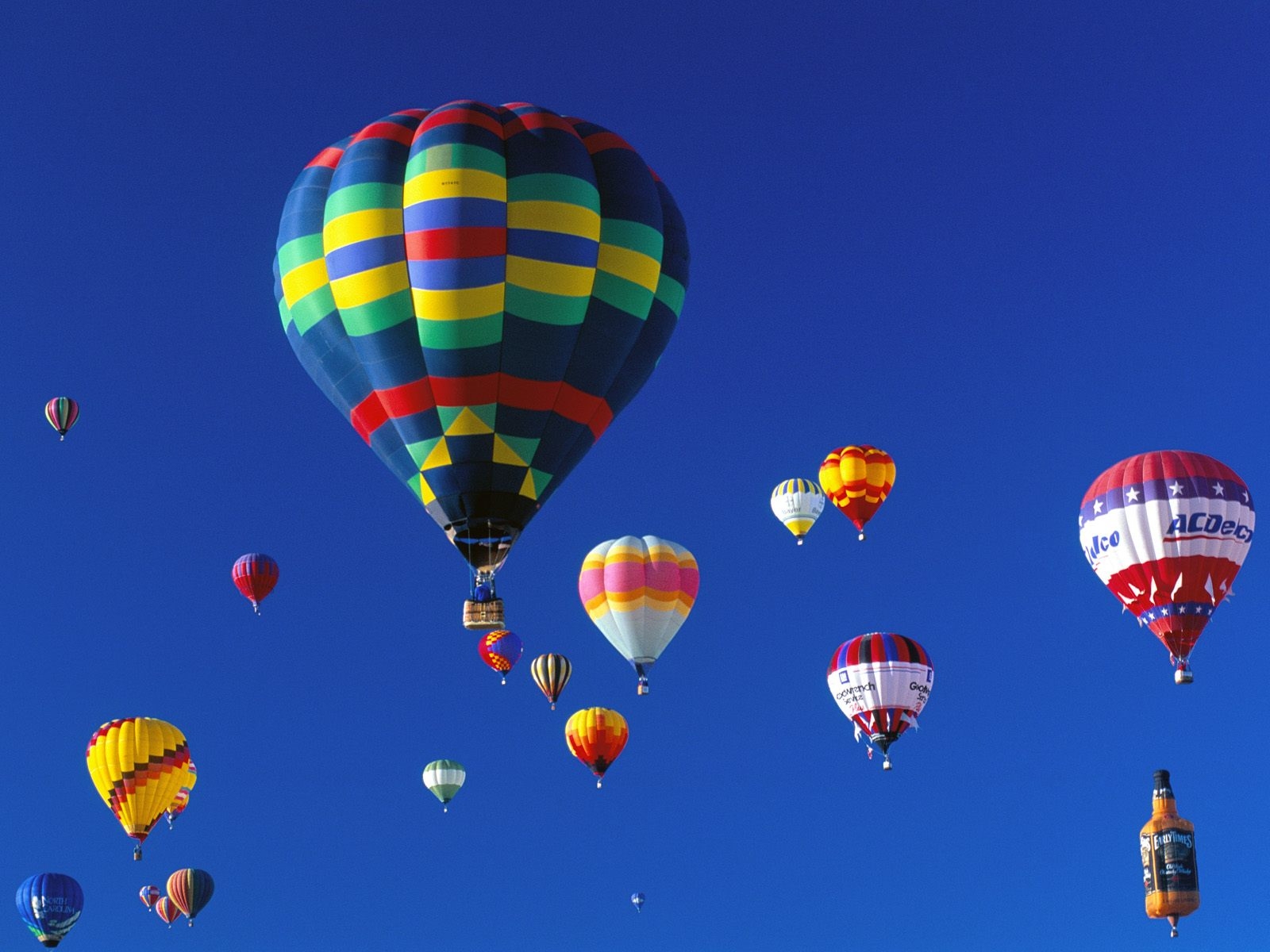 Дякую за увагу!